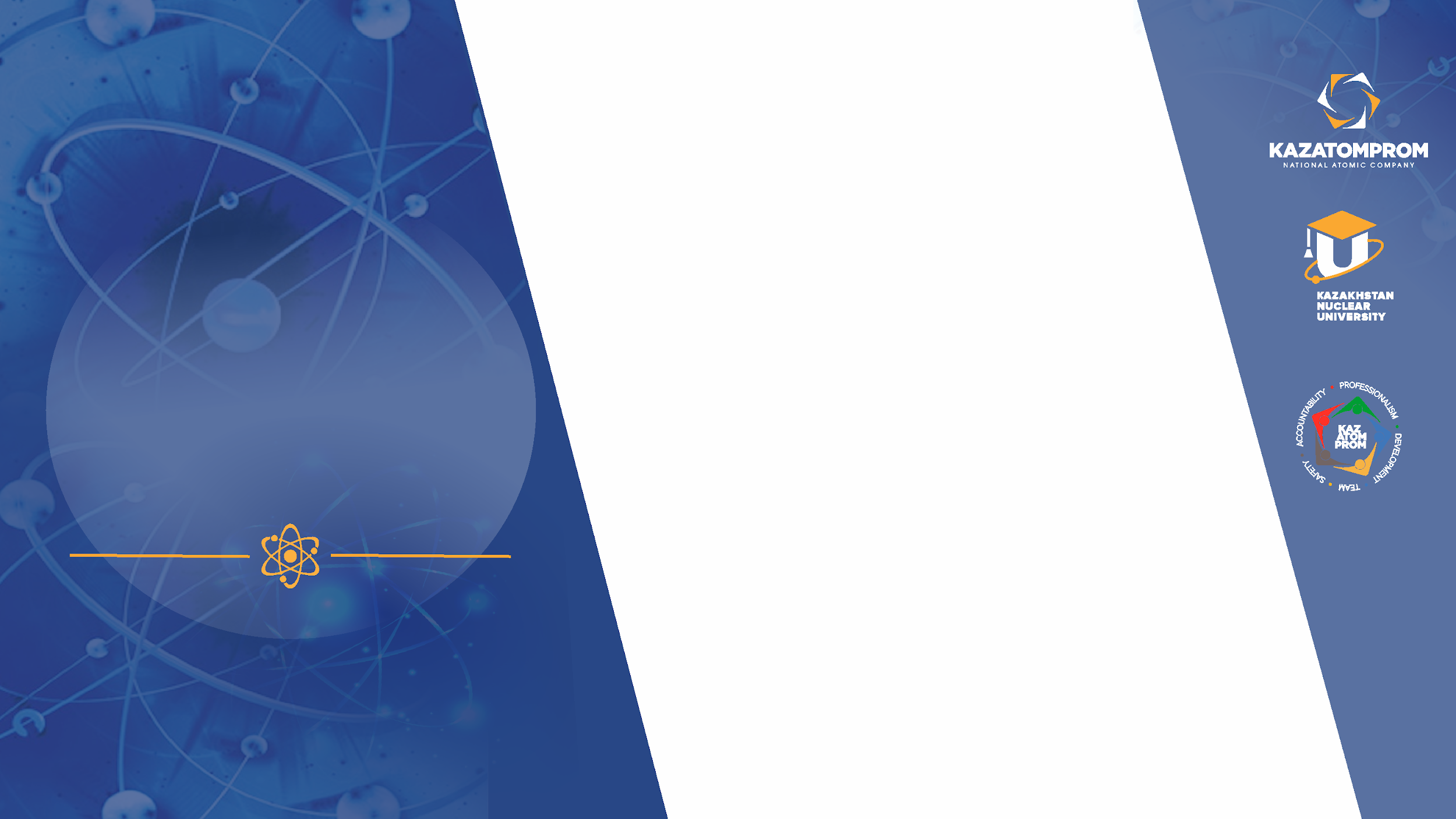 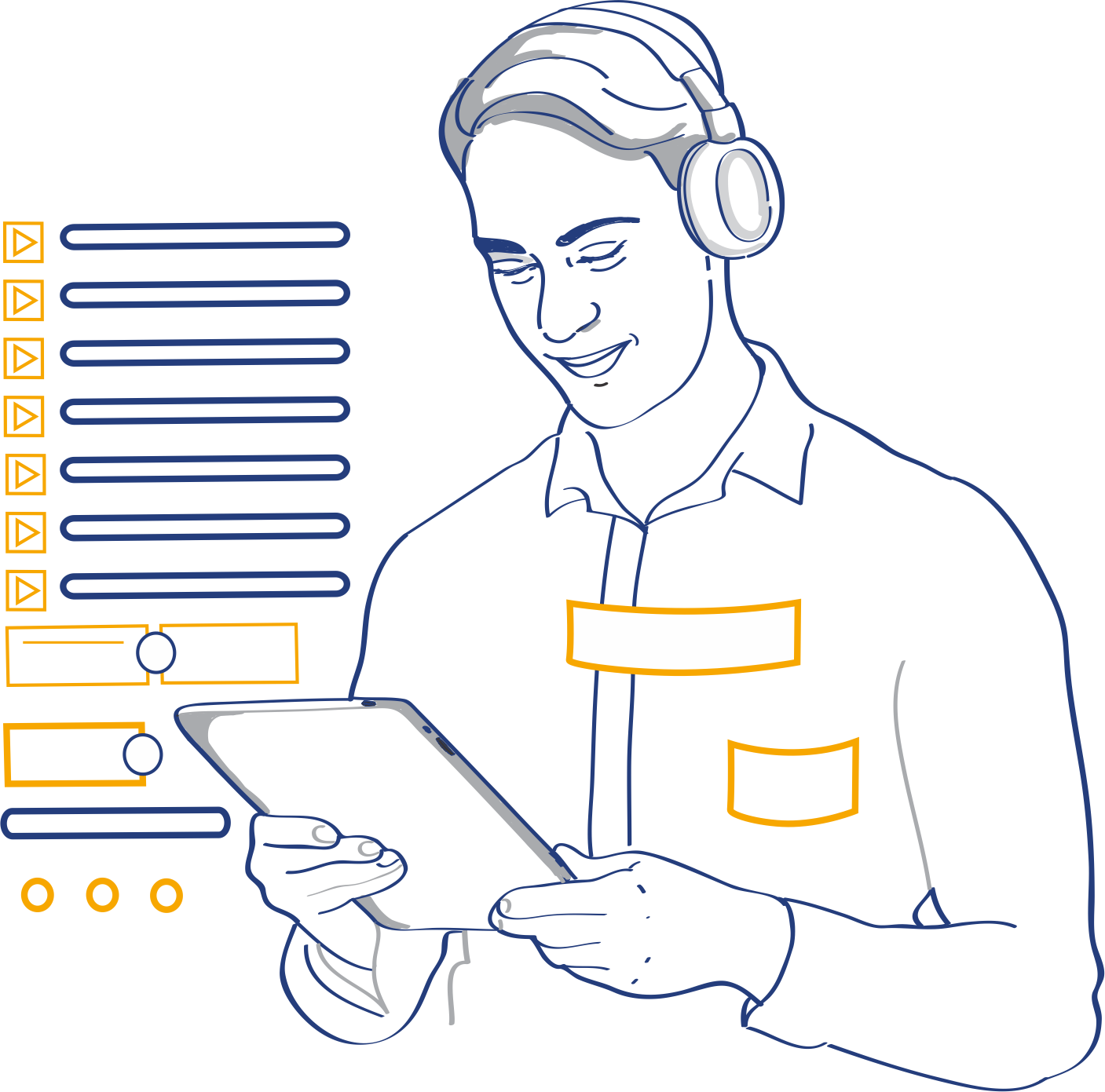 KAZATOMPROM VIRTUAL  SCHOOL
eЦРПК
WHAT KAZATOMPROM VIRTUAL  SCHOOL  IS?
A platform that combines access to the following types of virtual training for JSC «NAC «Kazatomprom» employees:
1. Online training in specialized and corporate programs
2. Online training in KNU’S fellow partners programs
3. Electronic materials and courses developed by KNU for Kazatomprom’s employees
4. KNU E-library
5. E-learning
WHAT KAZATOMPROM  VIRTUAL  SCHOOL  IS?
1. Online training in specialized and corporate programs
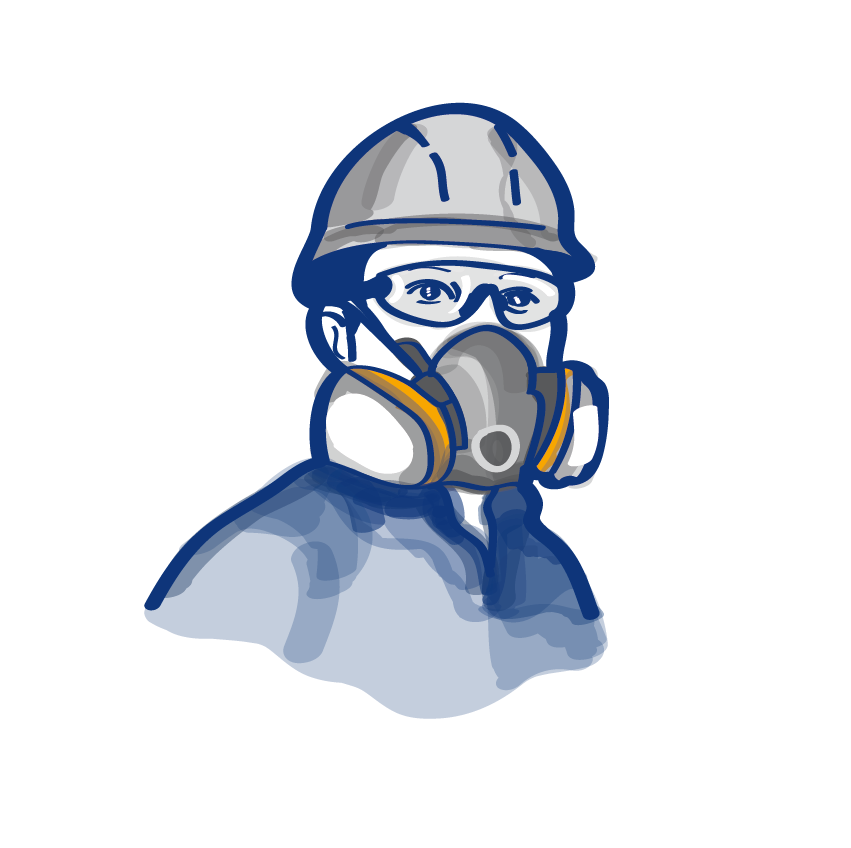 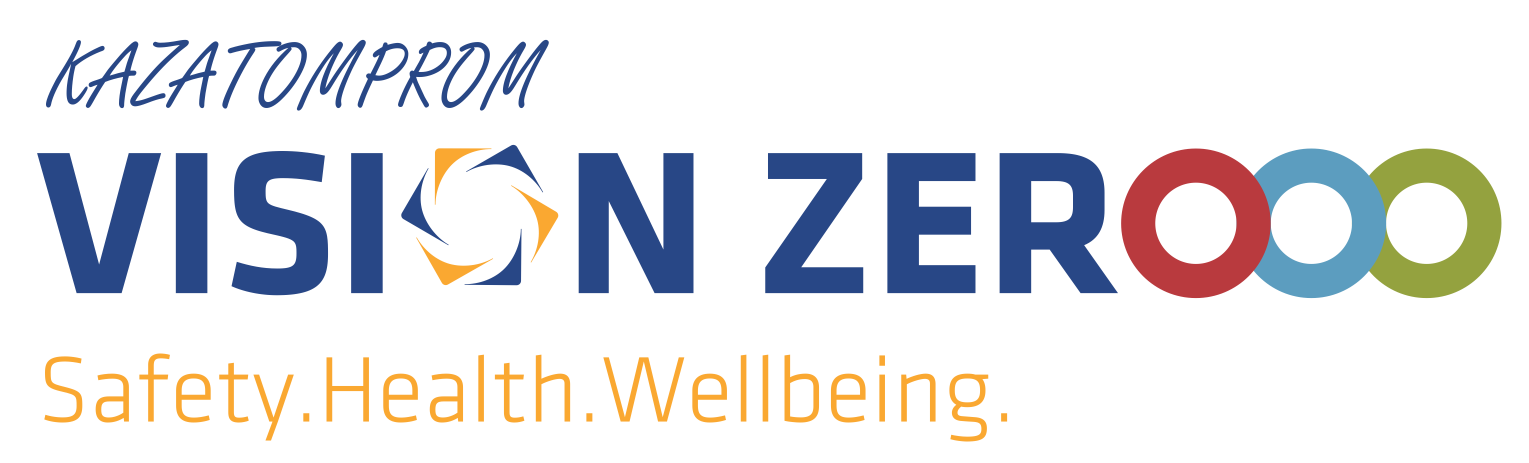 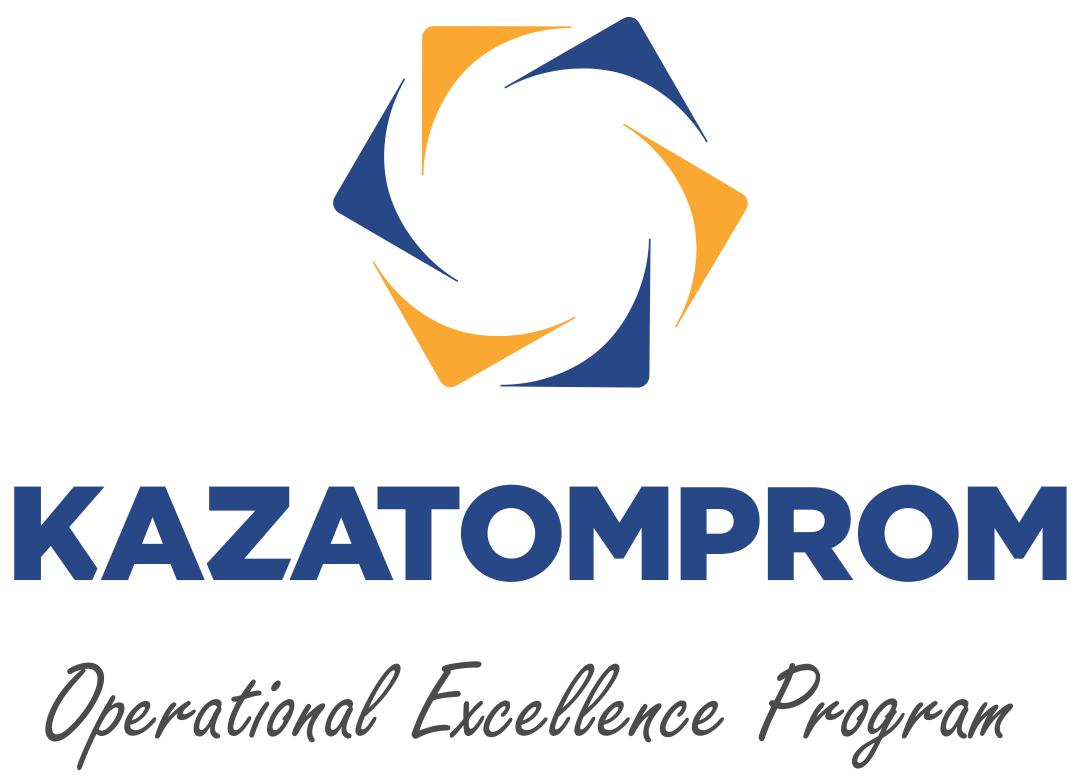 c) Center For Development Of Professional Competencies
a) Safety culture
b) Lean production
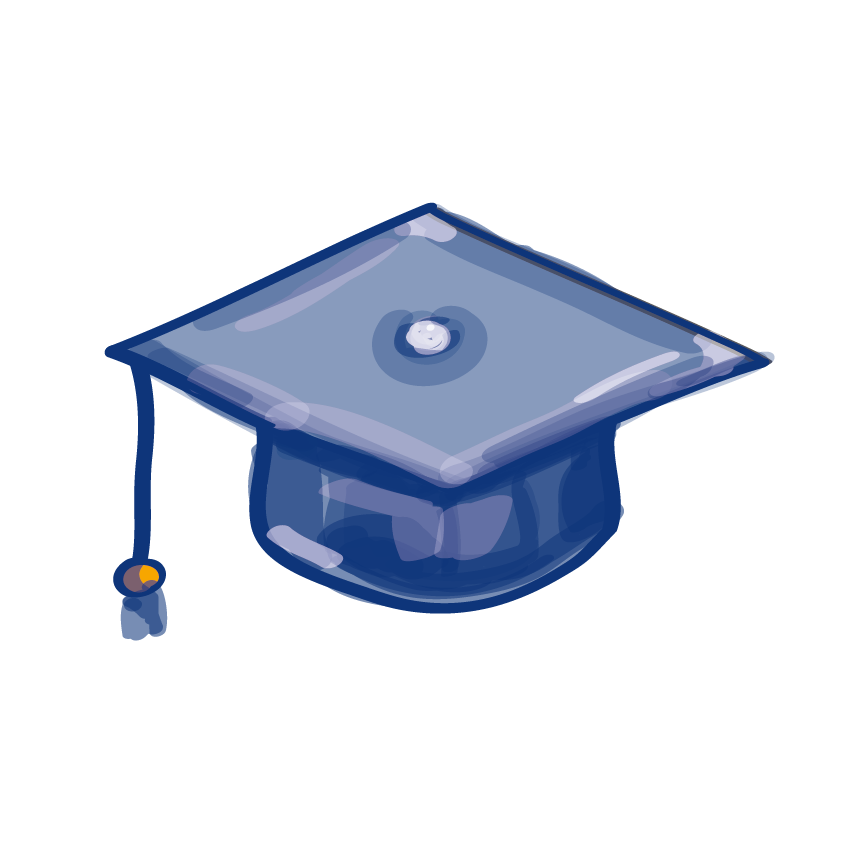 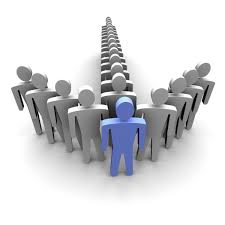 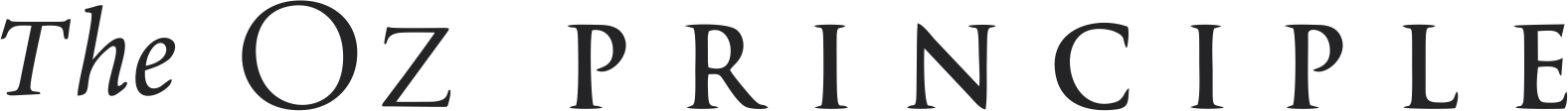 d) Leadership and continuity culture
f) Culture of responsibility
e) Internal coaches
WHAT KAZATOMPROM  VIRTUAL  SCHOOL  IS?
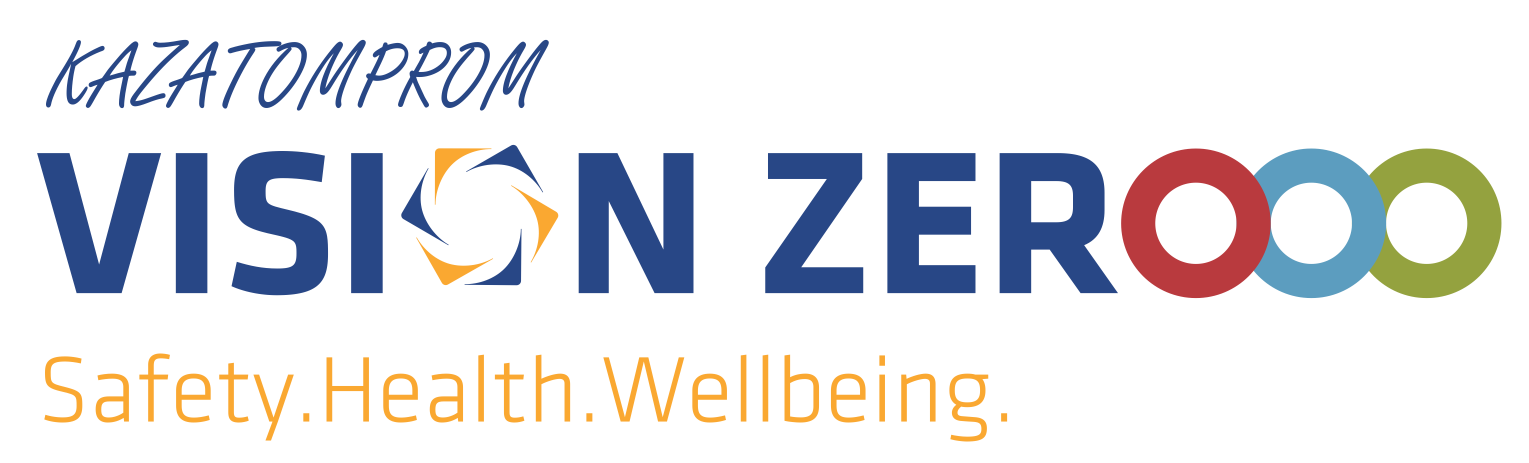 1. Online training in specialized and corporate programs
a) Safety culture
7  Golden Rules at production enterprise with zero injuries and safe working conditions
1 Become a Leader – to show commitment
2 Depict threats – to control risks
3 Define goals – to develop programs
4 Constantly improve the production safety system  - to achieve a high level of organization
5 Ensure the production safety at working places while operating  equipment and handling of dangerous substances
6 Improve skills  - develop professional skills
7 Invest in human resources-motivate through participation
WHAT KAZATOMPROM  VIRTUAL  SCHOOL  IS??
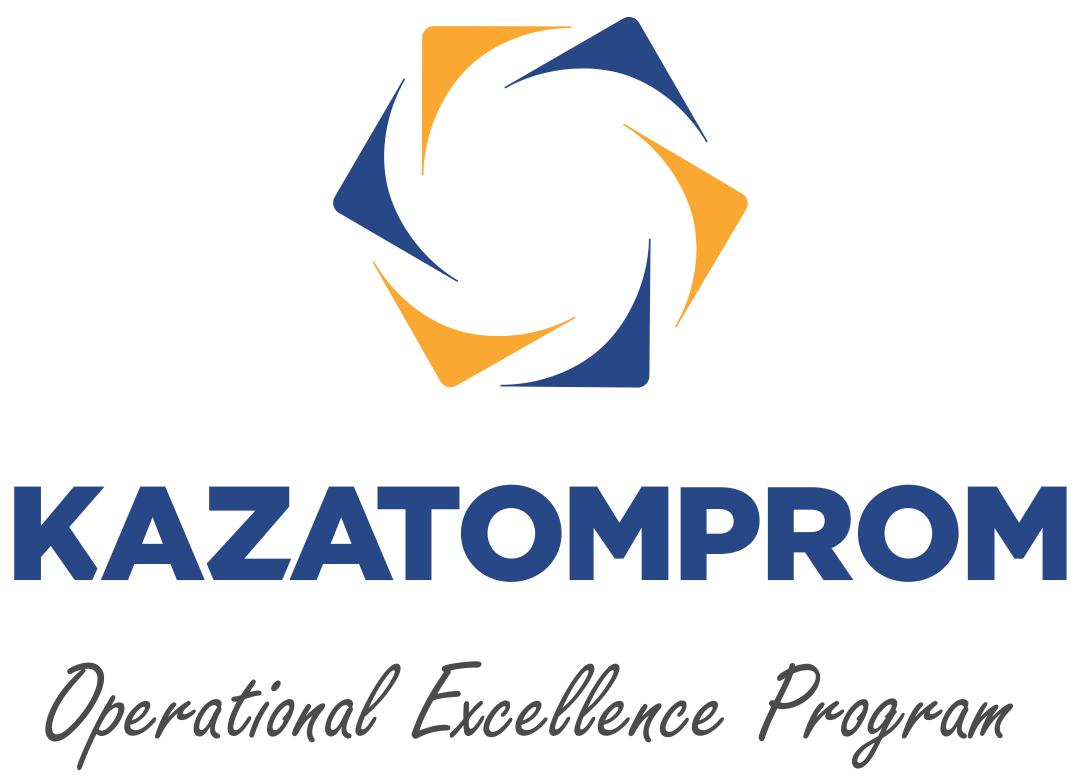 1. Online training in specialized and corporate programs
b) Lean production
Managing the mine's value stream: developing an "As is" model»
Managing the mine's value stream: developing a target model of the cause-and-effect chains, forming the company's project portfolio
Managing the mine's value stream: presentation of the target and operational model of cause-and-effect chains and the company's project portfolio
Project management using the DMAIC methodology
Storm-break in A3 format
DMAIC project management practice in production
A3 project management practice in production
Project management using DMAIC and A3 methodology: presentation of company projects
Organizing and conducting self-assessment according to the criteria of the " Kazatomprom-2020 Award»
WHAT KAZATOMPROM  VIRTUAL  SCHOOL  IS?
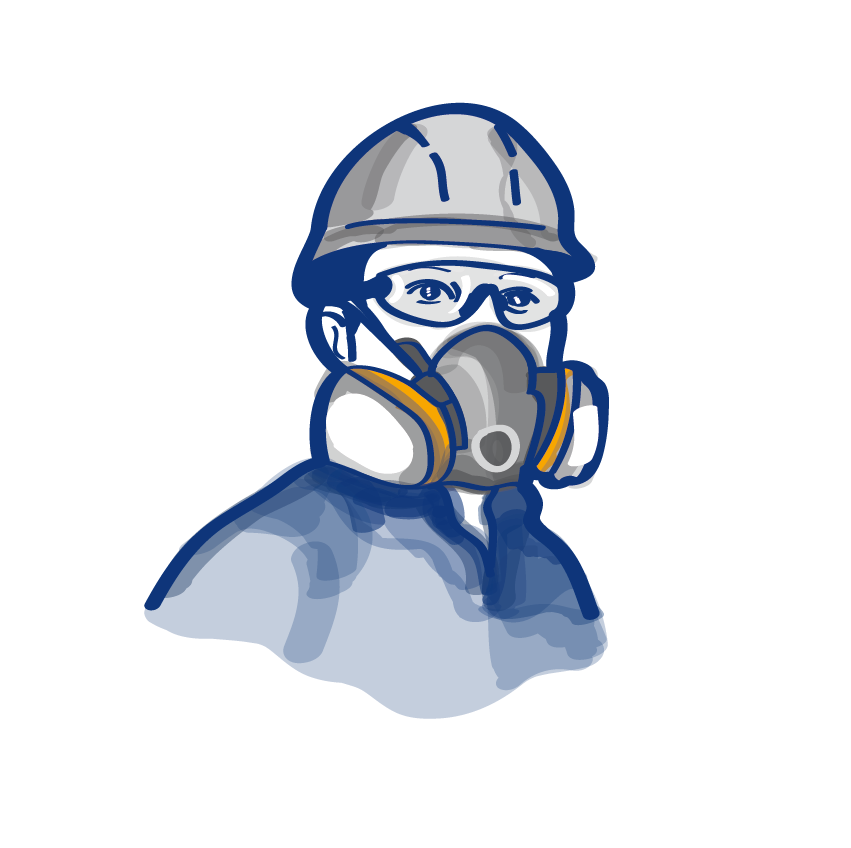 1. Online training in specialized and corporate programs
c) Center for Development of Professional Competencies
Brief description of geophysical research method
Geophysical research at various stages of work
Calculation of the mining mass.
Geotechnological parameters of the operational block.
Calculation of the main geotechnical parameters of the the operational block.
Dynamics of the movement of solutions in the process of underground leaching.
Chemistry, mechanism of underground well leaching processes.
The construction of the production wells.
Filters of technological wells.
Systems for opening uranium deposits.
Methods of acidification of uranium deposits.
Operating modes of production wells.
Acid consumption rates at different stages of leaching.
Methods for preventing colmatation
WHAT KAZATOMPROM  VIRTUAL  SCHOOL  IS?
1.  Online training in specialized and corporate programs
d) Leadership and continuity culture
Personal effectiveness. Personal effectiveness tools
The efficiency of the command. Tools for team effectiveness
Team identification of problems and identification of solutions
Skills of an effective Manager. The leader's path
Digital thinking
Leader as a mentor
Public speaking skills
Presentation and public speaking skills
Development of innovative thinking
Managing team performance and energy
Effective communication
WHAT KAZATOMPROM  VIRTUAL  SCHOOL  IS?
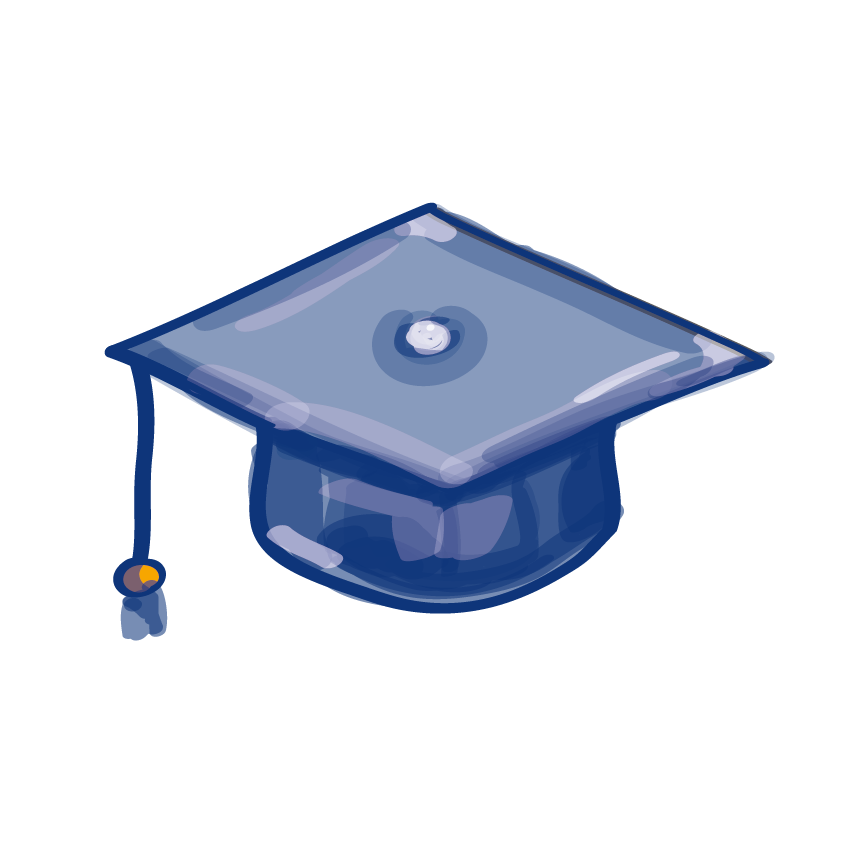 1. Online training in specialized and corporate programs
e) Internal coaches
WHAT KAZATOMPROM  VIRTUAL  SCHOOL  IS?
f) Culture of responsibility
1. . Online training in specialized and corporate programs
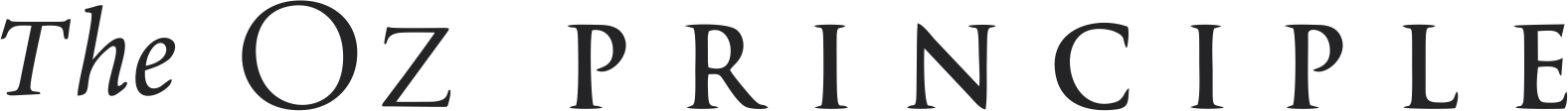 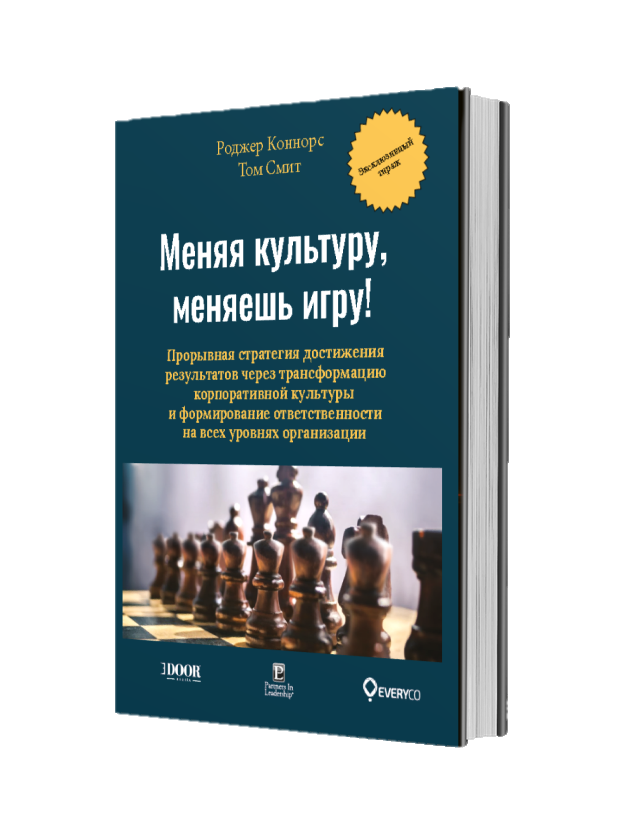 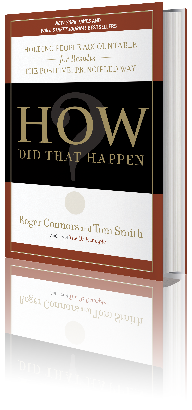 WHAT KAZATOMPROM  VIRTUAL  SCHOOL  IS?
2. Online training programs of KNU partners
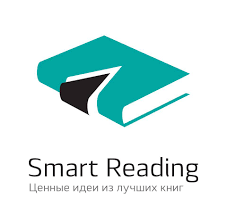 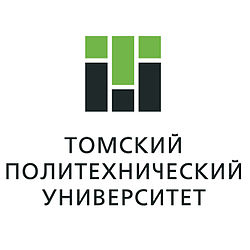 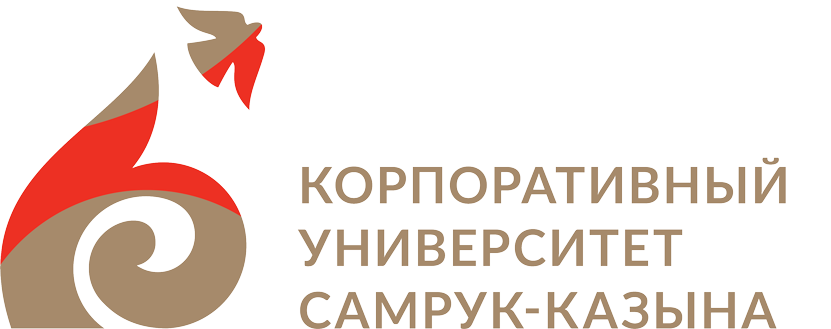 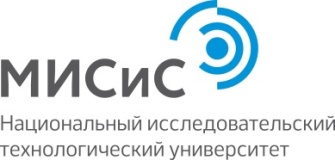 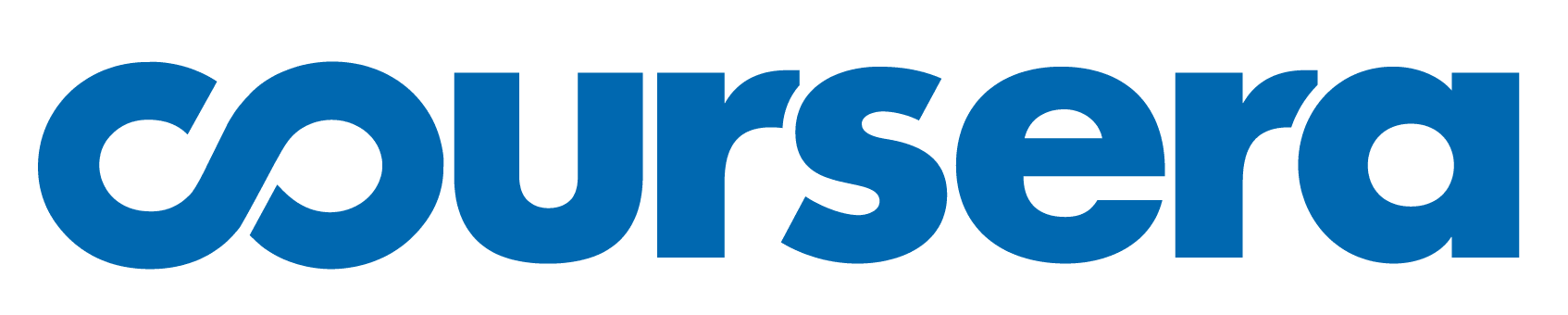 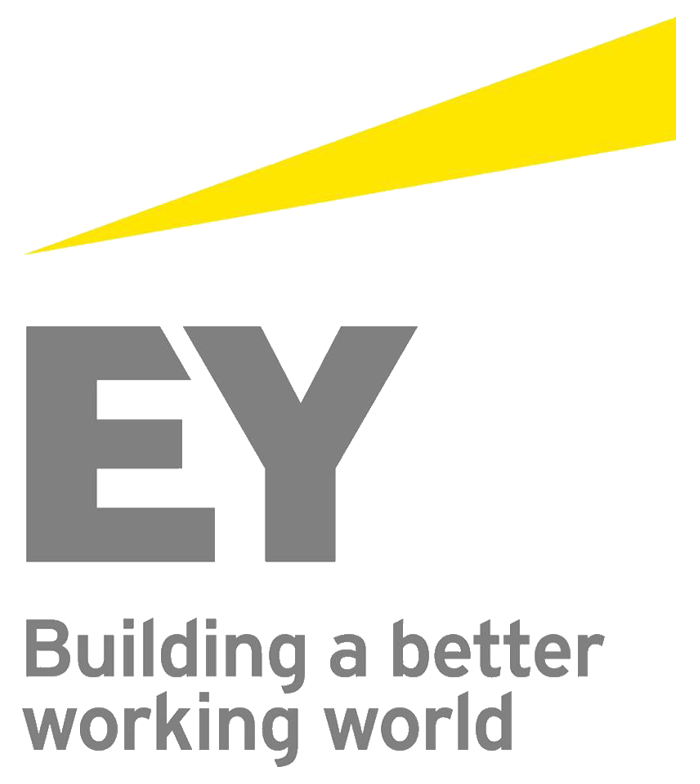 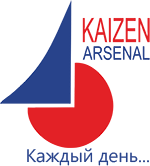 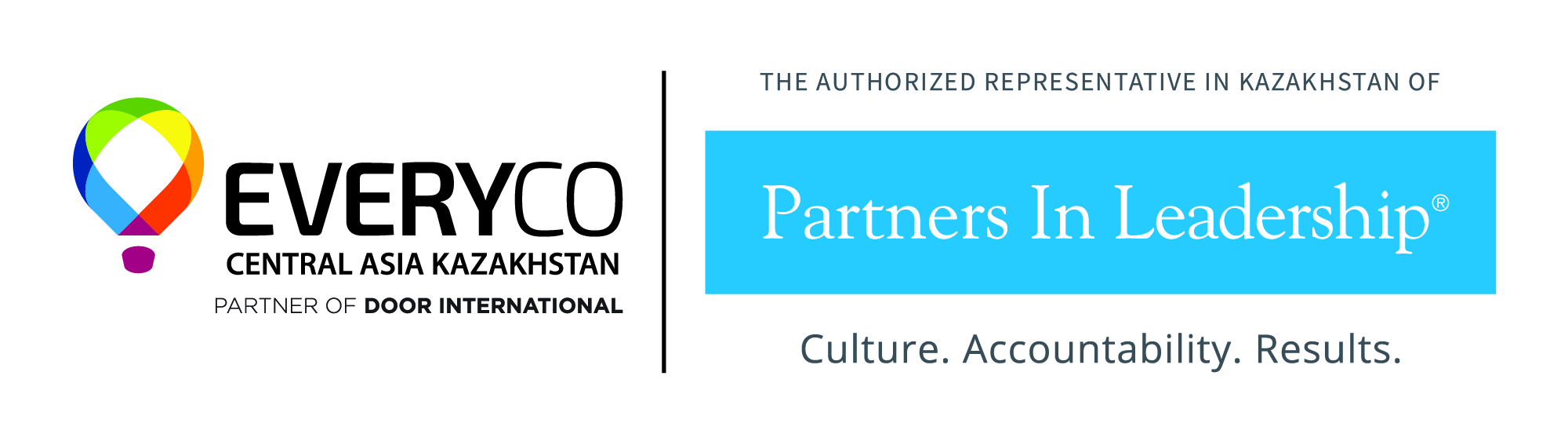 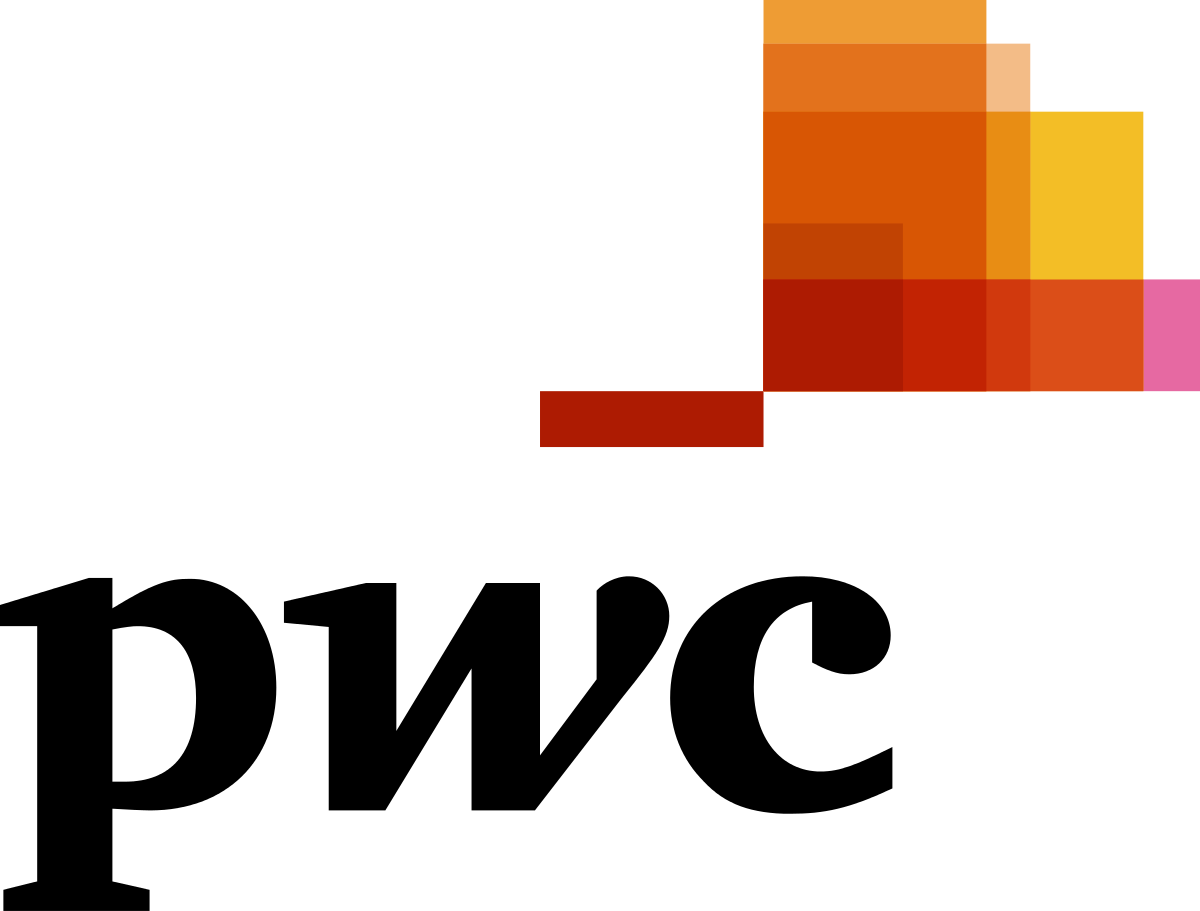 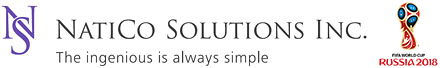 WHAT KAZATOMPROM  VIRTUAL  SCHOOL  IS?
3. E-courses developed by KNU’s employees for Kazatomprom’s employees
E-course " Introductory instruction on occupational health and safety for office employees»
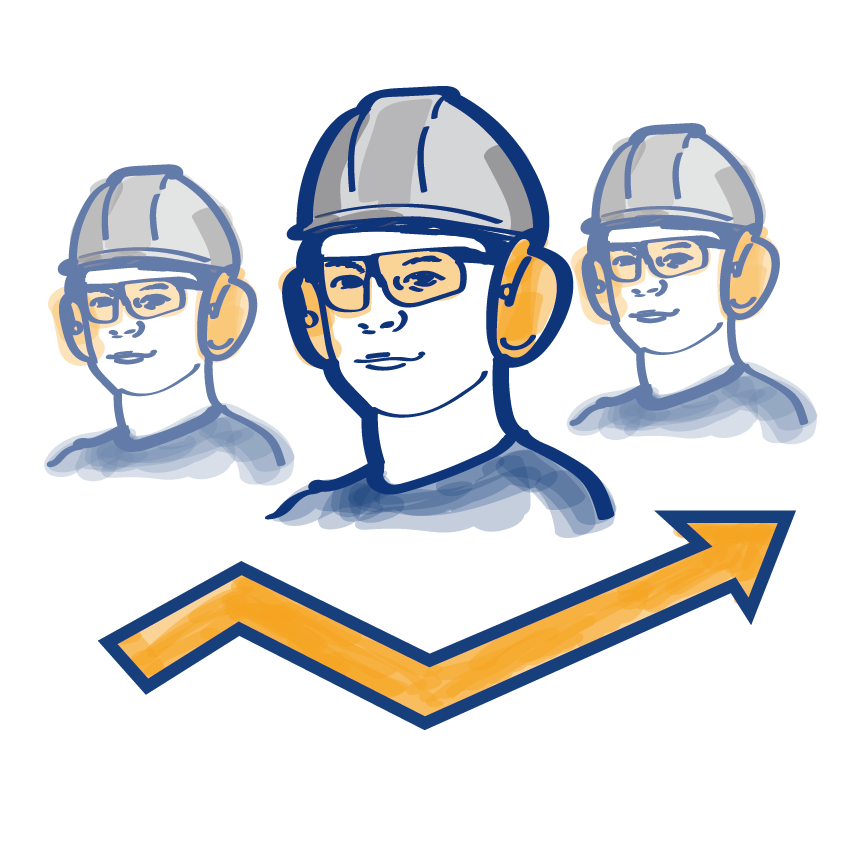 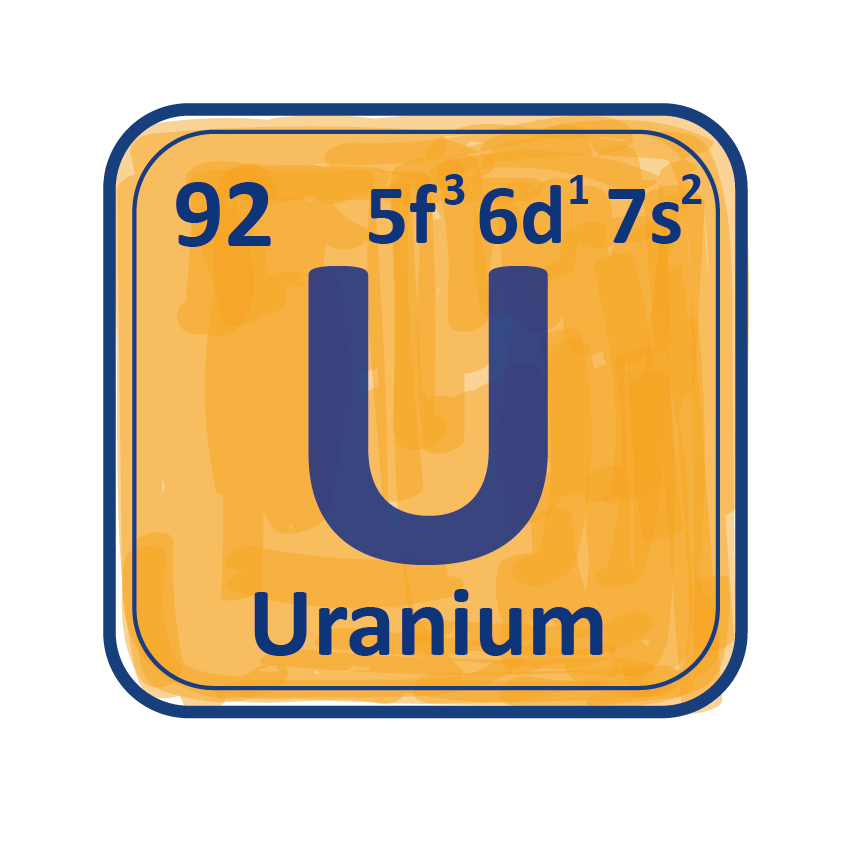 Electronic course «Fundamentals of uranium mining and processing»
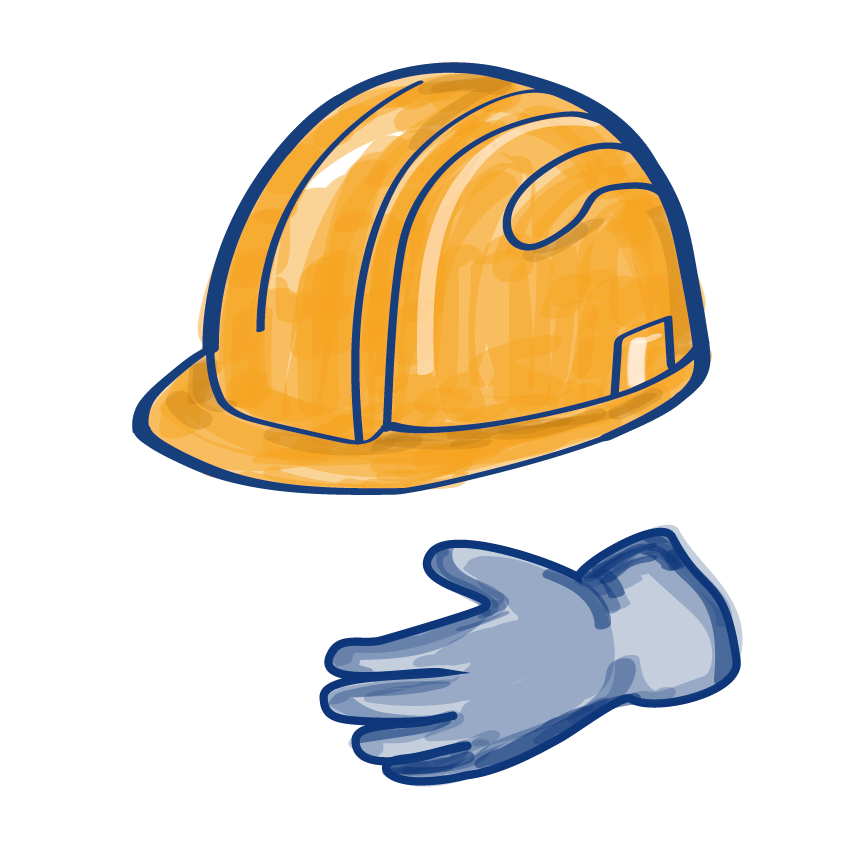 Video clip on the topic «Security Minute»
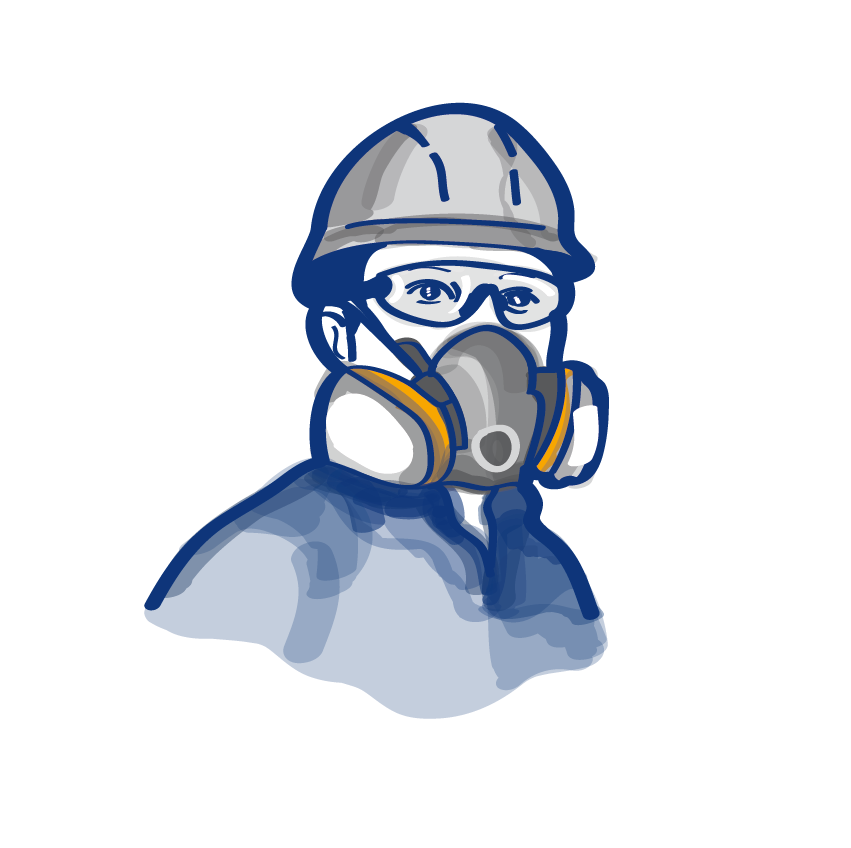 Electronic course of the center for development of professional competencies
WHAT KAZATOMPROM  VIRTUAL  SCHOOL  IS?
4. KNU electronic library
SELF-DEVELOPMENT
PROJECT MANAGEMENT
STRATEGY
HR-MANAGEMENT
TIME MANAGEMENT
MARKETING, SALES
Economics, Finances
SCIENCE
PSYCOLOGY
WHAT KAZATOMPROM  VIRTUAL  SCHOOL  IS?
5. Distance learning system
Workforce
HR-MANAGERS
Executives
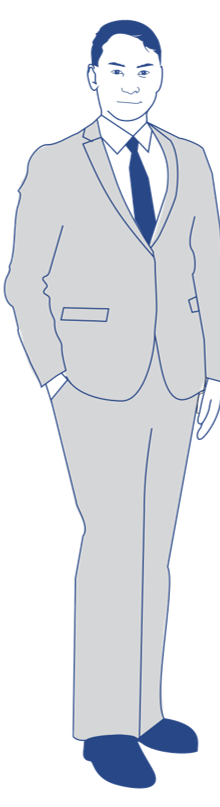 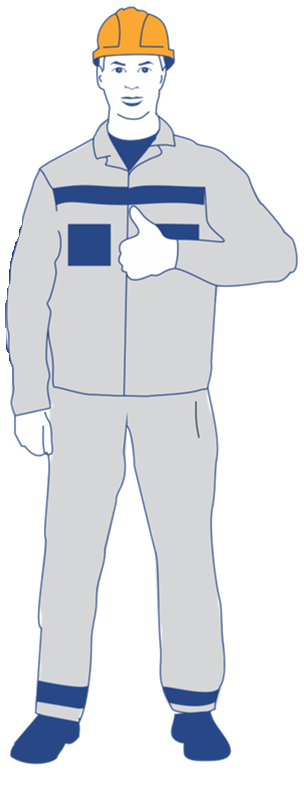 Ability to take courses "in parts“ 
Online testing
Remote access to knowledge 24/7
Training line 
All certificates in the "Cabinet“ 
Notification about start of the training 
Summaries  of all the books  in «Smart Reading»
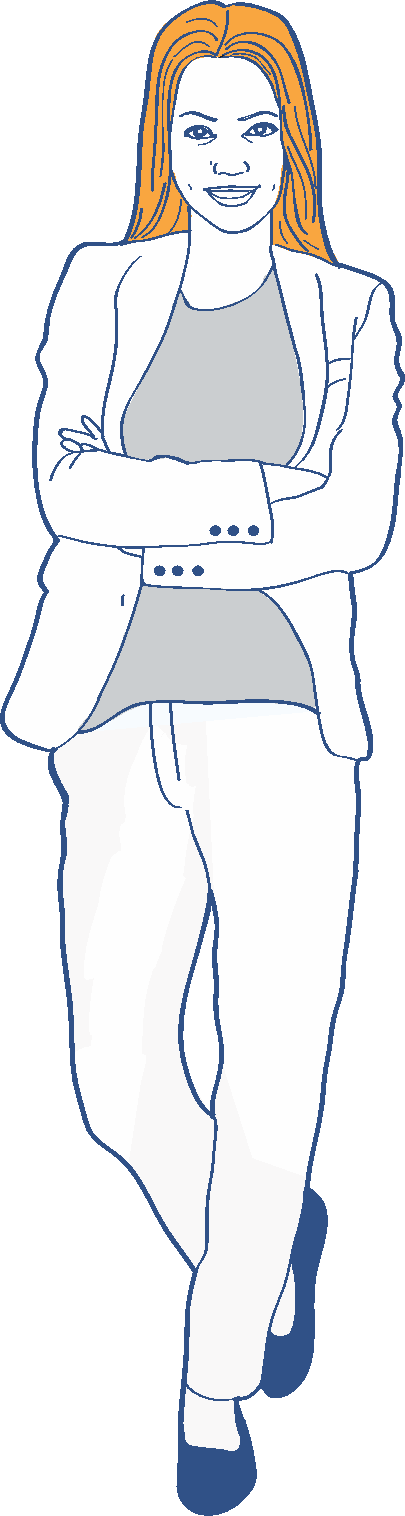 Employee training status
Plan-fact of the training budget
% compliance of employees with the current position
Reduction of travel expenses
The appointment books of employees, monitoring of reading progress
Generating reports based on the specified templates
Online and offline training courses
Training statistics in monetary and physical terms
Full database of professional directions, positions, training programs, tests, coaches
Communication courses with a matrix of competencies
ADVANTAGES  OF VIRTUAL  SCHOOL
1. Online training in specialized and corporate programs
Target use of the Company's training budget
Focus on developing employee competencies necessary to achieve the company's business goals
Consistency of training
2. Online training programs of KNU partners
Wide coverage of market offers in the field of virtual learning
Exclusive training conditions for international programs
A single entry point for all offers from KNU partners
3. Electronic materials and courses developed by the KNU for the employees of Kazatomprom
The materials are fully adapted to the specifics of Kazatomprom and the needs of employees
Effective adaptation of new employees
Involvement of non-core specialists in the specifics of the company's activities
4.  KNU E-library
БFree access to popular e-books in various fields
Ability to download e-books to personal devices
5. Distance learning system
24/7 training from anywhere in the world
For managers and HR managers-monitoring and monitoring the progress of employee training (reports)
Training planning, competency assessment